Odysseus and the Cyclops
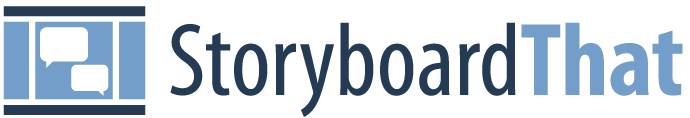 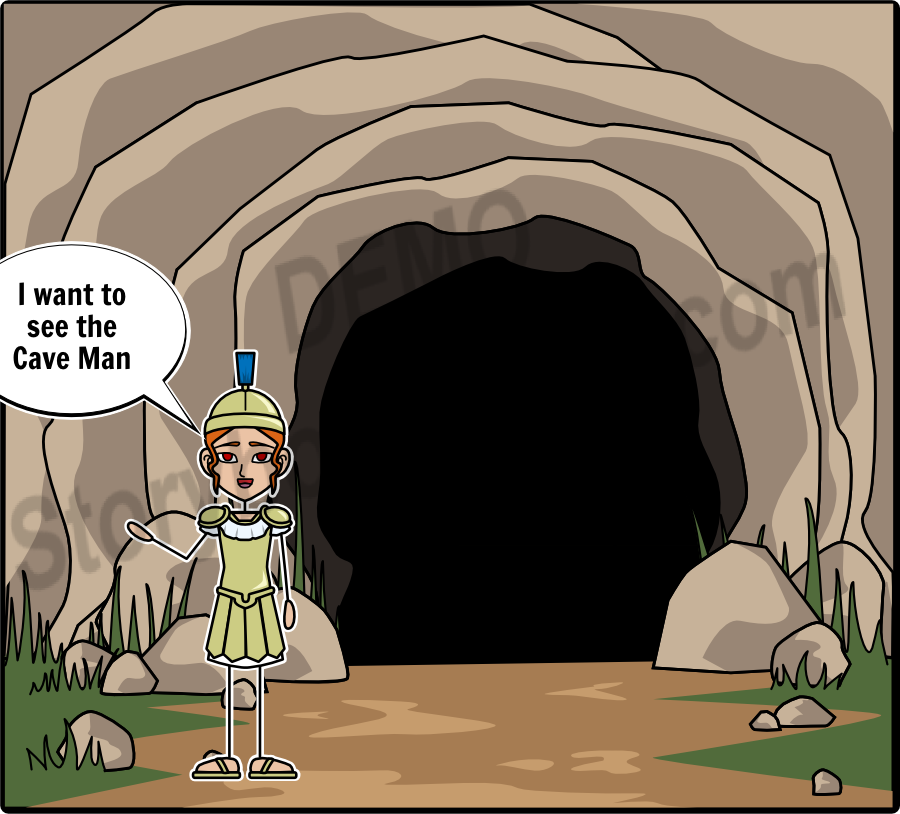 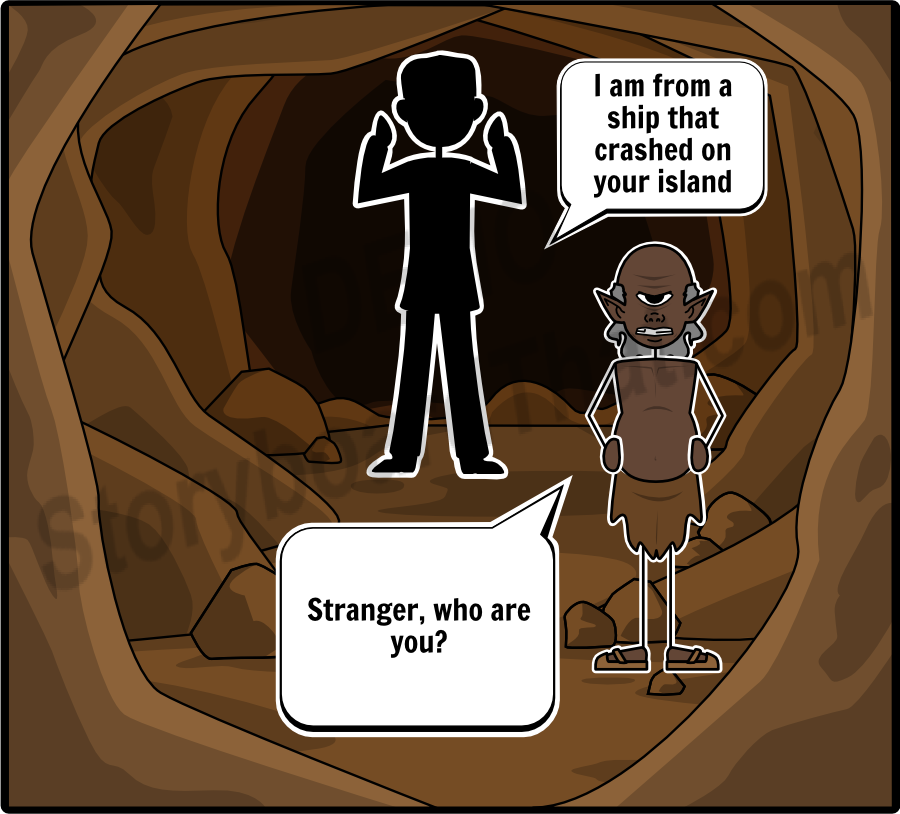 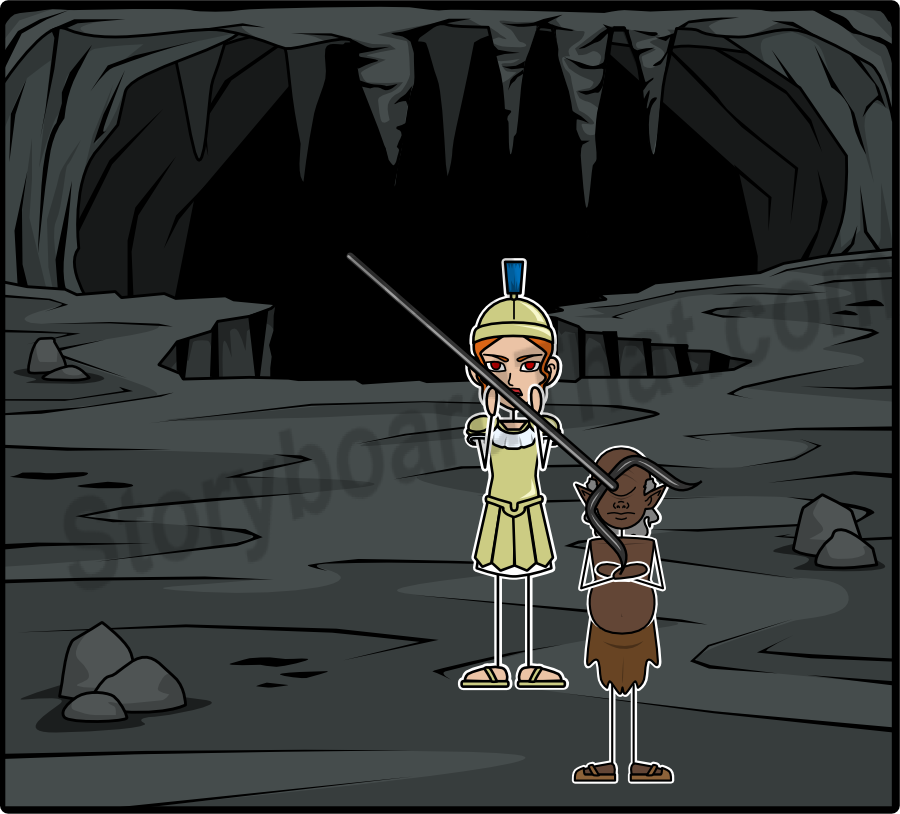 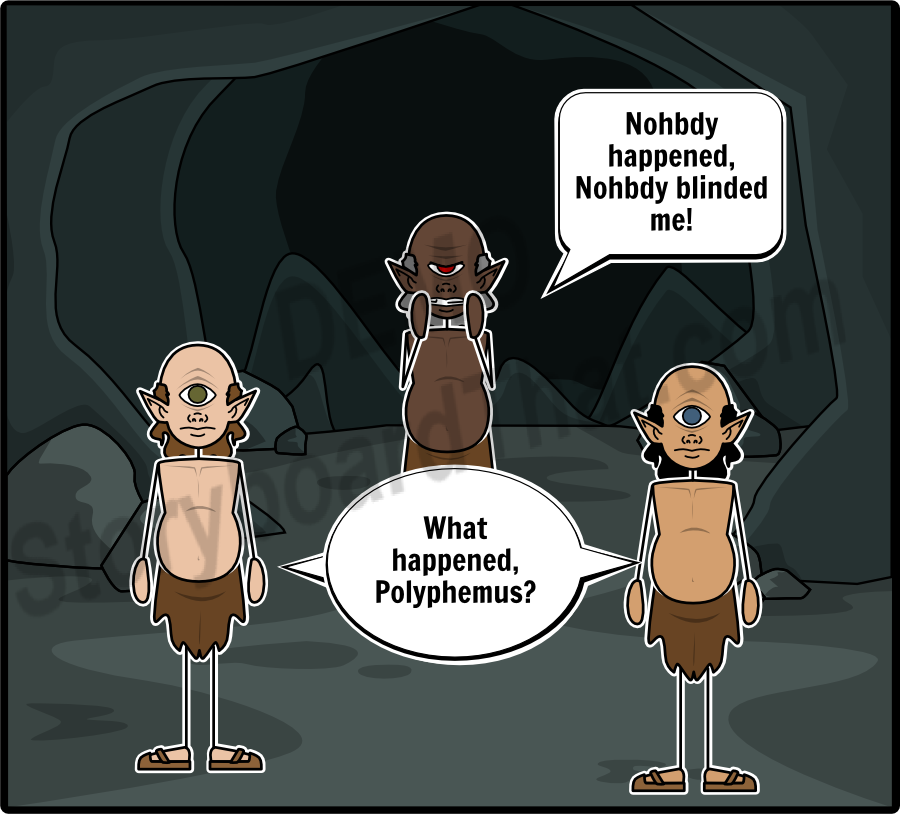 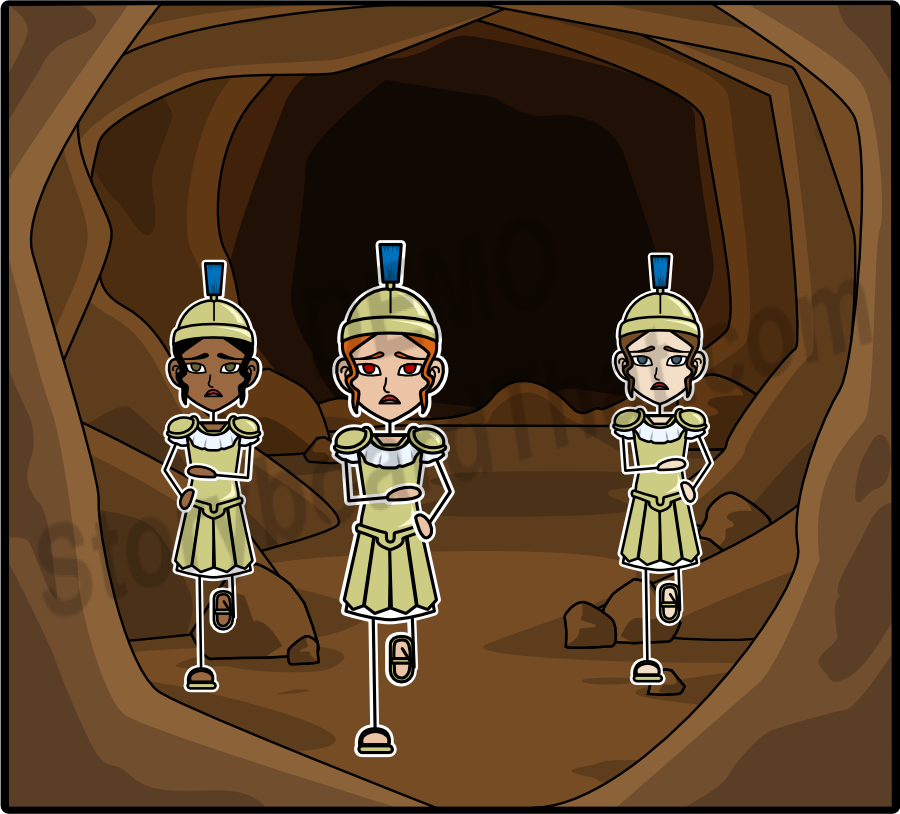 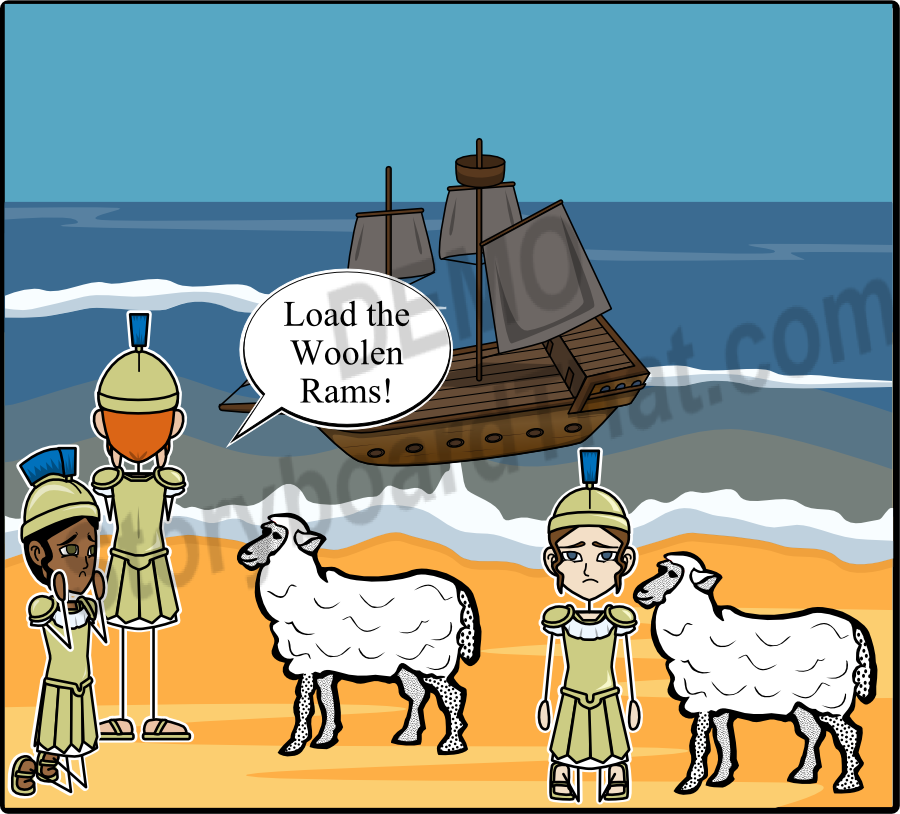